Dec. 2012
IEEE P802.22b  Teleconferences
IEEE P802.22 Wireless RANs          Date: 2012-12-20
Authors:
Notice: This document has been prepared to assist IEEE 802.22. It is offered as a basis for discussion and is not binding on the contributing individual(s) or organization(s).  The material in this document is subject to change in form and content after further study. The contributor(s) reserve(s) the right to add, amend or withdraw material contained herein.
 
Release: The contributor grants a free, irrevocable license to the IEEE to incorporate material contained in this contribution, and any modifications thereof, in the creation of an IEEE Standards publication; to copyright in the IEEE’s name any IEEE Standards publication even though it may include portions of this contribution; and at the IEEE’s sole discretion to permit others to reproduce in whole or in part the resulting IEEE Standards publication.  The contributor also acknowledges and accepts that this contribution may be made public by IEEE 802.22.
 
Patent Policy and Procedures: The contributor is familiar with the IEEE 802 Patent Policy and Procedures 
<http://standards.ieee.org/guides/bylaws/sb-bylaws.pdf>, including the statement "IEEE standards may include the known use of patent(s), including patent applications, provided the IEEE receives assurance from the patent holder or applicant with respect to patents essential for compliance with both mandatory and optional portions of the standard."  Early disclosure to the Working Group of patent information that might be relevant to the standard is essential to reduce the possibility for delays in the development process and increase the likelihood that the draft publication will be approved for publication.  Please notify the Chair Apurva Mody <apurva.mody@ieee.org> as early as possible, in written or electronic form, if patented technology (or technology under patent application) might be incorporated into a draft standard being developed within the IEEE 802.22 Working Group. If you have questions, contact the IEEE Patent Committee Administrator at <patcom@ieee.org>.
Slide 1
Chang-woo Pyo (NICT)
Dec. 2012
Abstract
This presentation is the agenda and meeting plan for the Dec. 20, 2012 IEEE 802.22b teleconference.
Slide 2
Chang-woo Pyo (NICT)
Dec. 2012
Agenda: TeleconferenceDec. 20, 7:00 PM-8:00 PM EDT
Introduction (1min)
IEEE patent policy (1min)
Issues to discuss
IEEE P802.22b Nov. Meeting Report - 22-12-0096-02-000b-ieee-p802-22b-nov-2012-report
IEEE P802.22b Future Plan
IEEE P802.22b Jan. Meeting Plan
Any other business
Adjourn (1min)
Slide 3
Chang-woo Pyo (NICT)
Dec. 2012
Introduction
Welcome to the IEEE P802.22b June 26, 2012 teleconference
Chairs and secretary
Chair: Chang-woo Pyo (NICT)
Vice-chair :
Recording Secretary:  Zhang Xin(NICT)
Recording your attendance
Send email to: zhang@ieee.org
Slide 4
Chang-woo Pyo (NICT)
Dec. 2012
IEEE Patent Policy
http://standards.ieee.org/board/pat/pat-slideset.pdf
Slide 5
Chang-woo Pyo (NICT)
Dec. 2012
Review Nov. F2F Meeting
22-12-0096-02-000b-ieee-p802-22b-nov-2012-report
Slide 6
Chang-woo Pyo (NICT)
Dec. 2012
IEEE P802.22b Tentative Future Plan
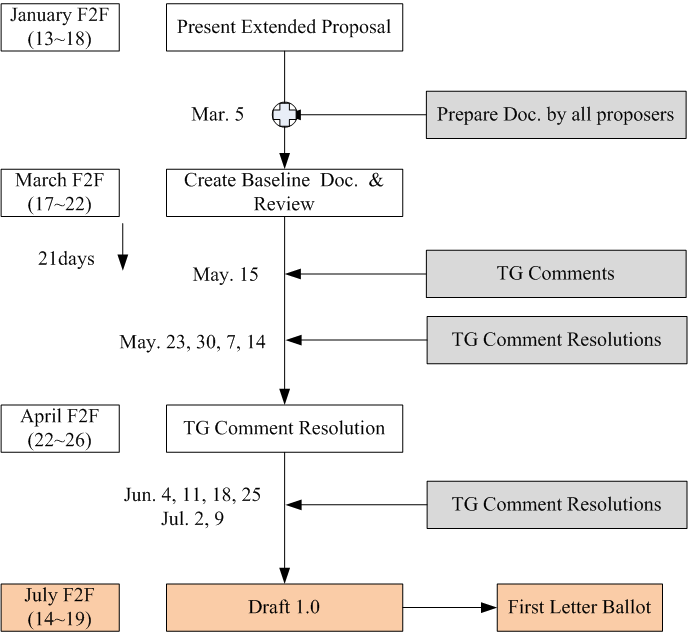 Combine Doc. prepared by proposals, 
and Create Baseline Doc.
Slide 7
Chang-woo Pyo (NICT)
Dec. 2012
Jan. F2F Meeting Plan
Meeting Plan
Present extend proposals
Proposers can present extended version of proposal
Fix future plan
Document submission for creating a baseline document
Assign Editor
Any volunteer ?
Discuss Baseline Document Creation method
E.g., Combine all documents
Slide 8
Chang-woo Pyo (NICT)
June 2012
Appendix: 802.22b Task Group Updated Timeline
Slide 9
Chang-woo Pyo (NICT)